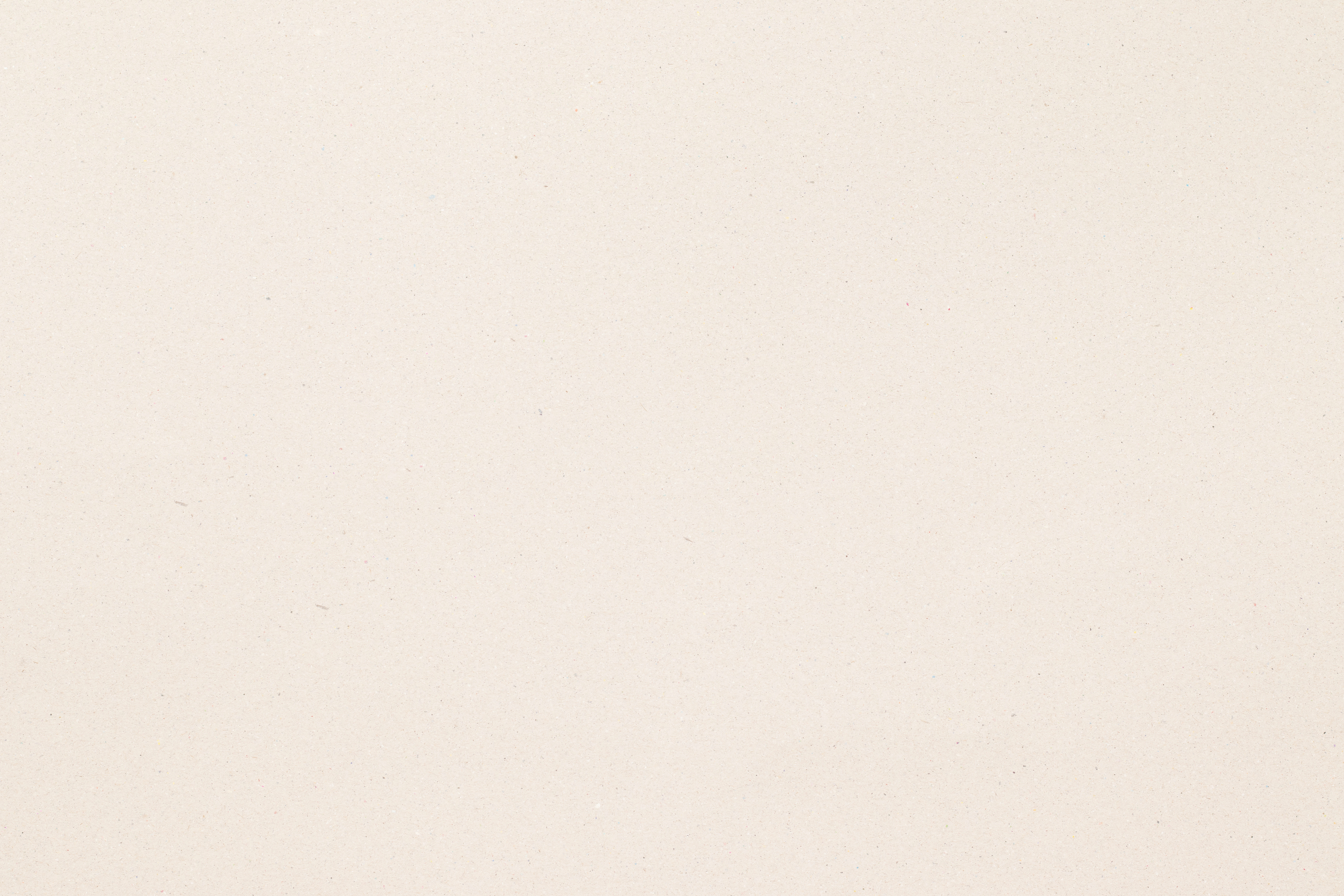 LA DIDATTICA LABORATORIALE
SCUOLA SECONDARIA DI PRIMO GRADO
 CLASSE 2A
PROF.SSA CARUSO MARIA
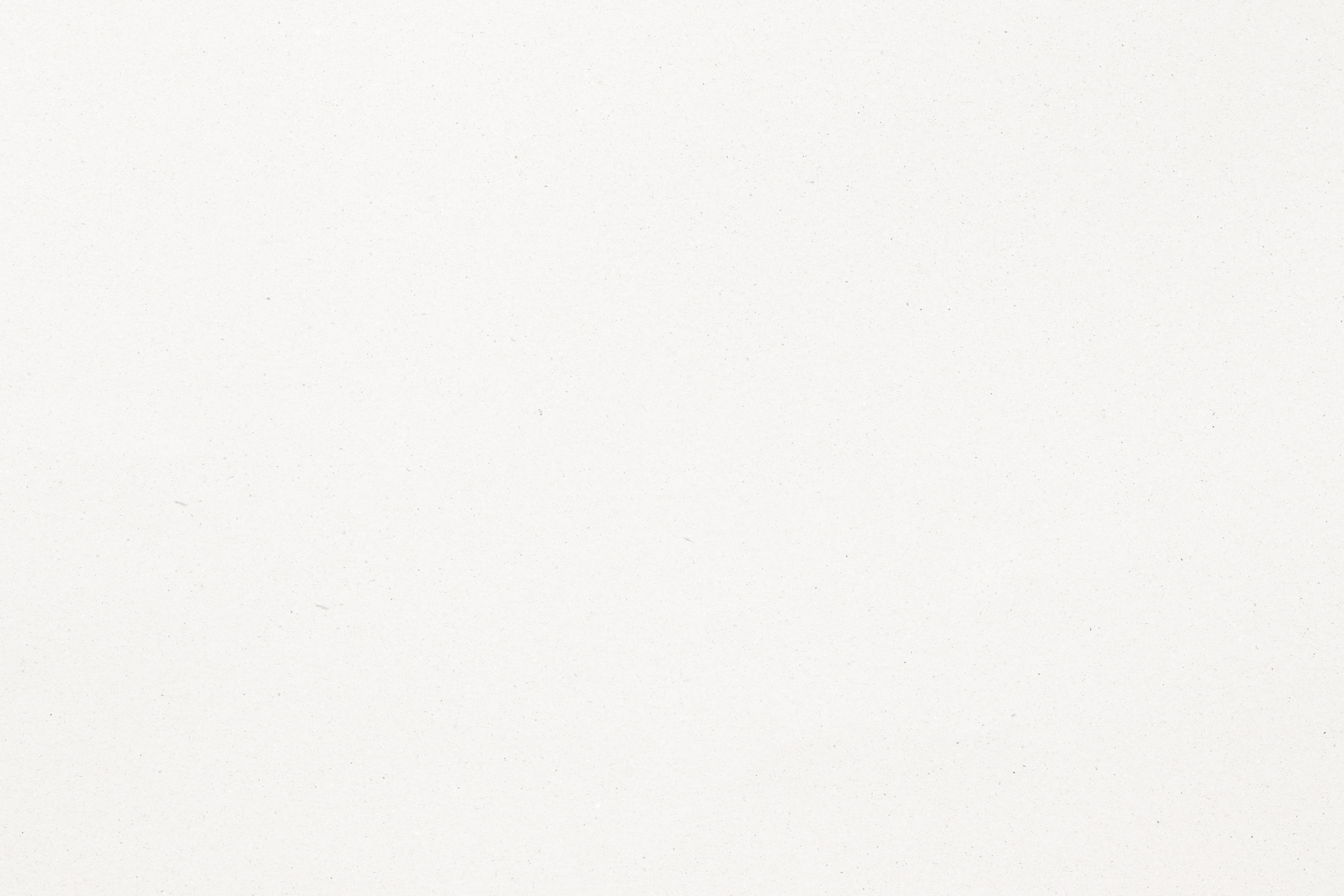 INTRODUZIONE
LA “DIDATTICA LABORATORIALE” COMPRENDE QUALSIASI ESPERIENZA O ATTIVITÀ NELLA QUALE LO STUDENTE RIFLETTE E LAVORA INSIEME AGLI ALTRI, UTILIZZANDO MOLTEPLICI MODALITÀ APPRENDITIVE, PER LA SOLUZIONE DI UNA SITUAZIONE PROBLEMATICA REALE, L'ASSOLVIMENTO DI UN INCARICO O LA REALIZZAZIONE DI UN PROGETTO.
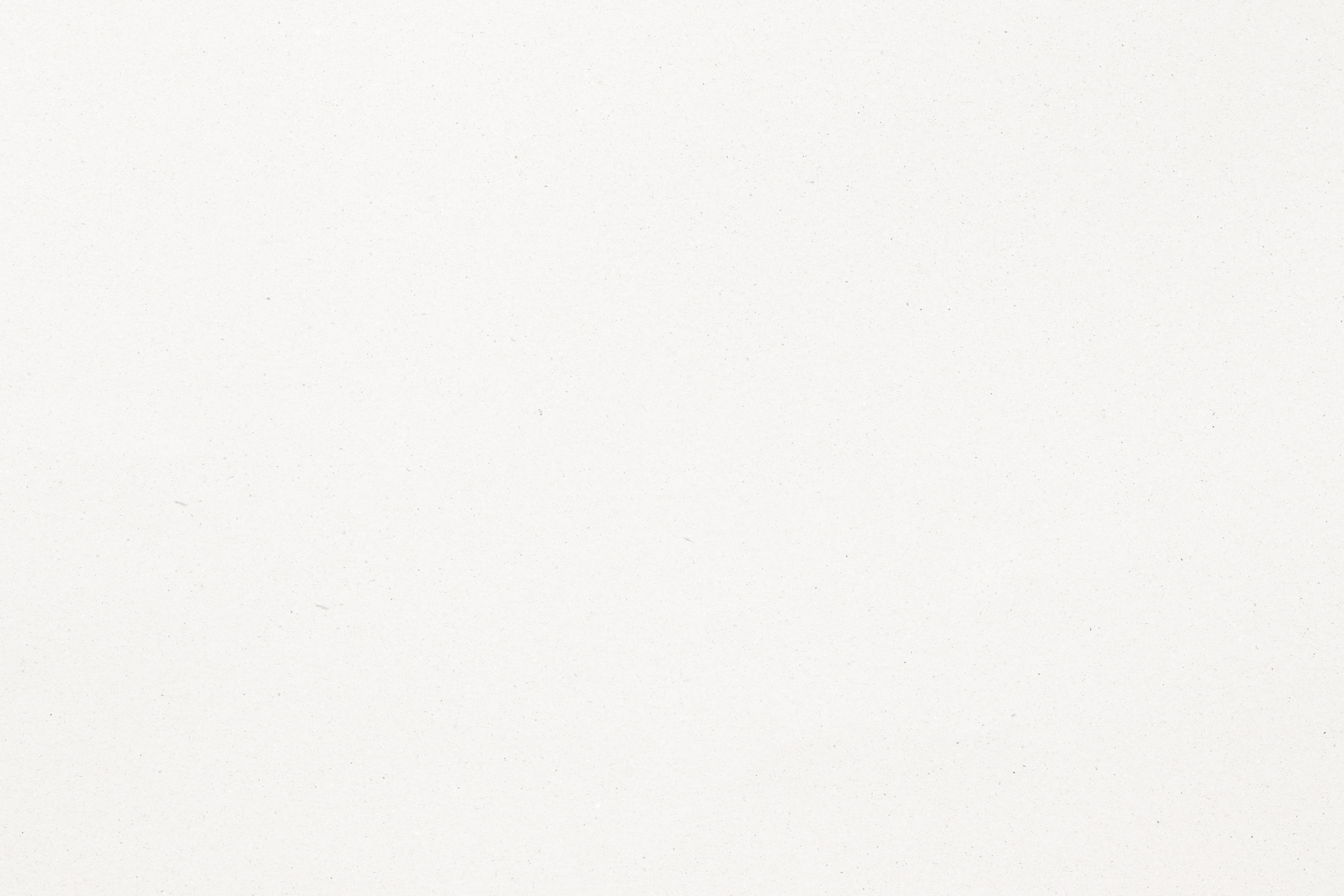 OBIETTIVI DEL
progetto
La didattica laboratoriale, in un clima di inclusività e collaborazione, promuove le capacità personali e relazionali del discente e attiva dei percorsi formativi finalizzati a valorizzare autonomia di giudizio e di azione, fecondi rapporti di identificazione e proficua collaborazione con gli altri
LE REAZIONI CHIMICHE
LA GIORNATA DELLA MEMORIA
LE ISOMETRIE
L'APPPARATO DIGERENTE
IL TEOREMA DI PITAGORA